IS IT TRUE OR FALSE ?
TRUE
FALSE
MAYBE
Uber used his data to calculate which users had a one-night stand (Rides of Glory, they were called!)
Amazon remotely removed George Orwell's books from the Kindle;
Ancestry.com bought old graves to map the DNA of the deceased;
Roomba, the smart vacuum cleaner, makes living room floor plans for resale;
Google Android phones are listening to what you are saying, to provide you with advertisements!
There is an app that actively tracks people with suicidal tendencies on social media;
Spotify is building a feature that will allow you to go back in time (the music that I listened to in my teens);
If you asked Siri she is horny, she answered: I blush if I could!
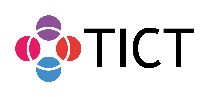 www.technofilosofie.com / www.tict.io / crashcourse five / creative commons - question